Sustainable Tourism Networking in Europe
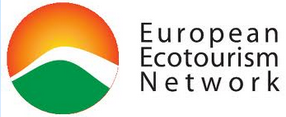 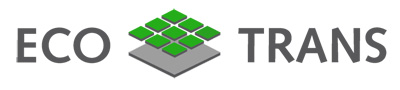 PANParks
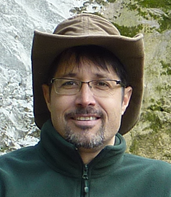 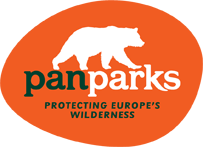 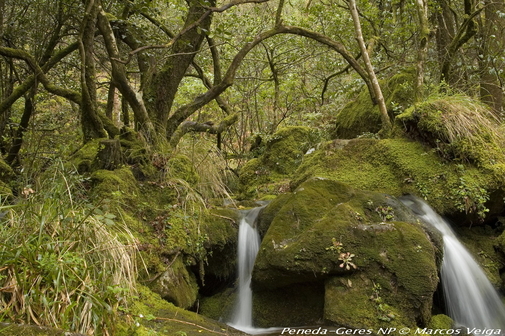 Zoltan Kun
Pan Parks Foundation Executive director
zkun@panparks.org
Sustainable Tourism Networking in Europe
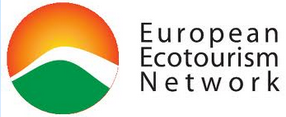 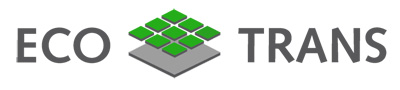 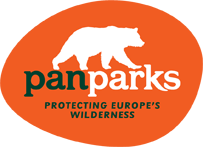 PANParks / Tourism Model
www.panparks.org
Main Achievements:

35 000 EUR / 2011

47 000 EUR / 2012 available for wilderness protection
Members:

43 local business partners

12 incoming operators

6 international tour operators

9 destinations

61 businesses
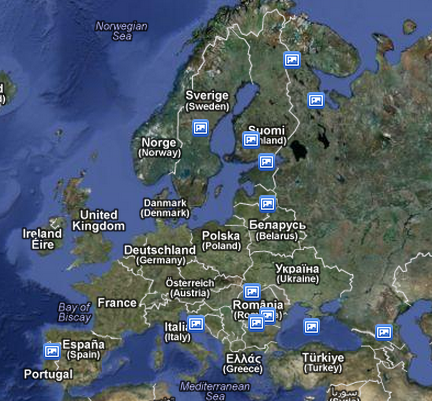 Sustainable Tourism Networking in Europe
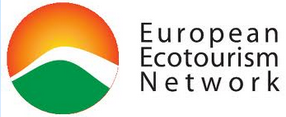 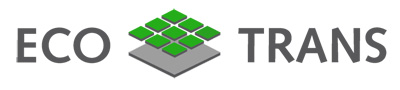 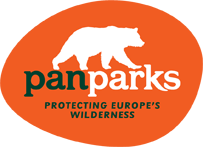 PANParks / Tourism Model
www.panparks.org
Applied tools : 

Certification of destination (protected areas with wilderness)
Challenges: 

Promoting the wilderness areas as destination in the increasingly competitive market in Europe

Getting more international tour operators as partners